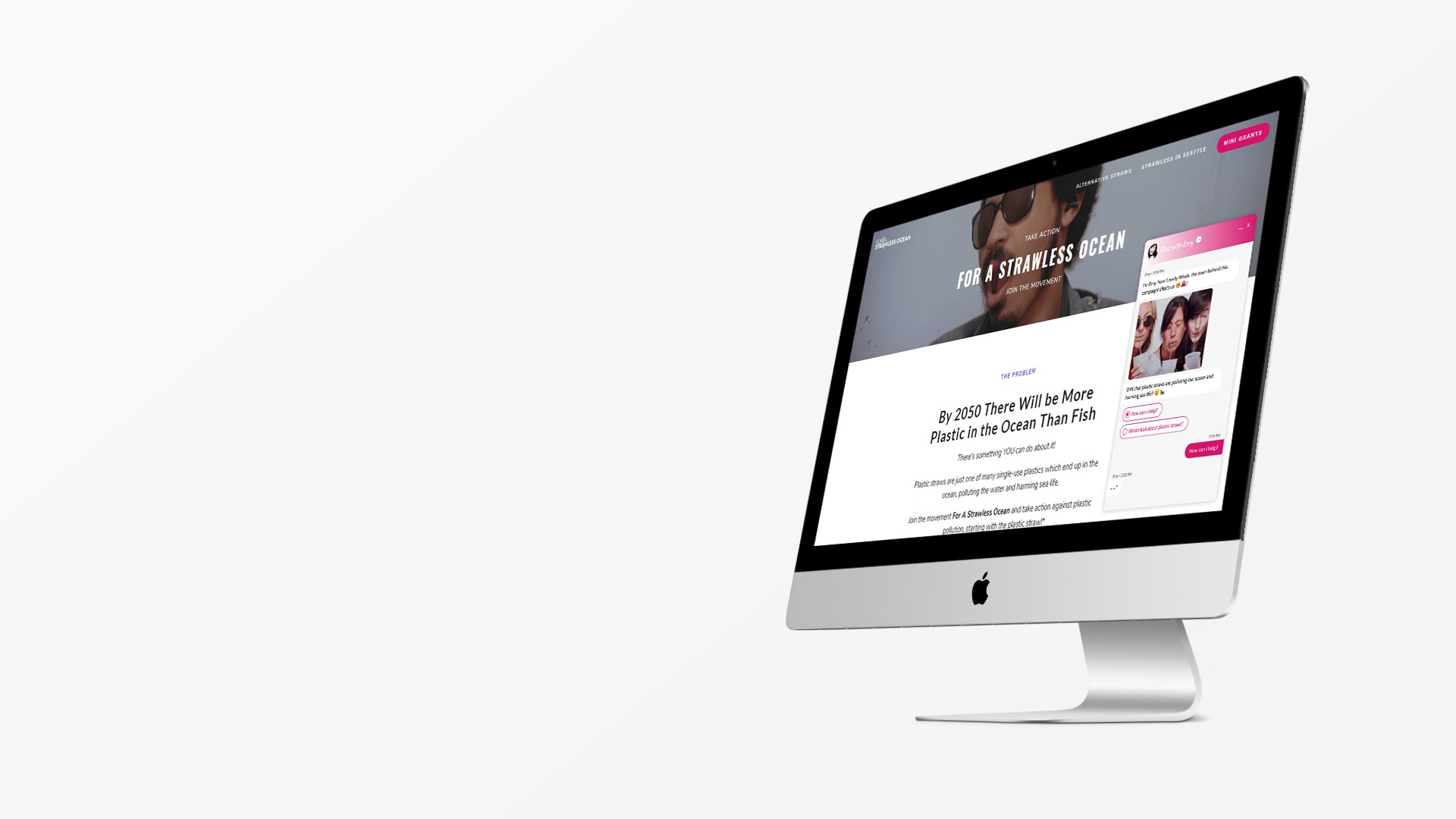 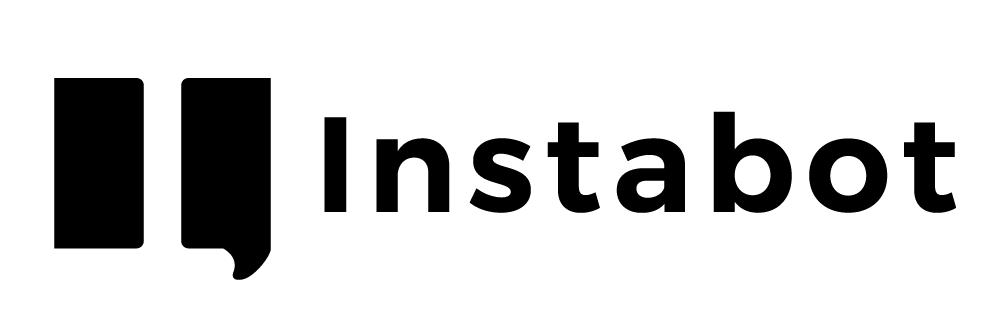 Agency Toolkit
Need help introducing conversational marketing to your clients?
We’ve created a toolkit to get you started. See the email template and quick chatbot overview. Feel free to edit and use with your branding.  Instabot is a marketing agencies ideal partner providing support, account management and white-label solutions. Email us at info@instabot.io
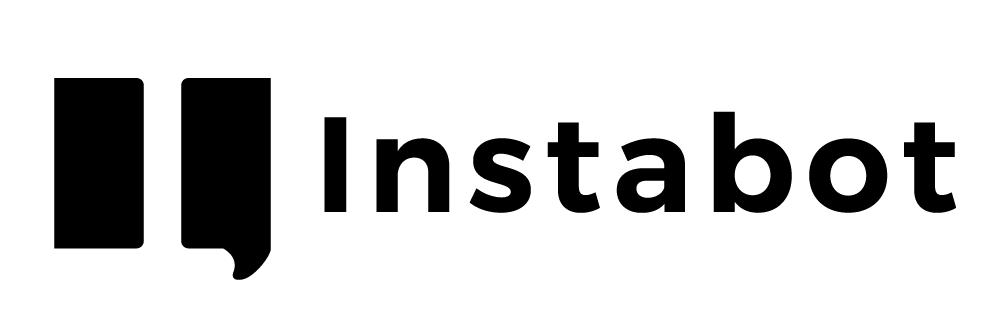 Email Template
Dear {First Name}, 
In order to bring even greater value to you, we now offer chatbots and conversational marketing as one of our offerings. Conversational marketing is a relatively new field and we are excited to added this expertise to our team. 
Chatbots can add value to your current digital strategy by improving conversions and enhancing marketing ROI. We would love to review your current strategy and show you how chatbots may be able to add value. 
Within our process we can set a benchmark and quantitatively confirm that chatbots will enhance your current campaigns. Please see the one pager attached which explains further. If you have any questions, please reach out to me. 
Best, 
{First Name of Account Manager}
Overview
Insert Agency Logo Here
Better Marketing Attribution
INCREASE ROI
USE CHATBOTS
Instantly Book Meetings
SpeedConversions
Auto-Qualify
Leads
CHATBOTS OVERVIEW
We’re now offering conversational marketing services for our clients including, but not limited to: building chatbots, providing conversational analytics, and natural language programming (NLP) services to further enhance your digital marketing strategies. 
Conversational marketing and chatbots are automated conversations that provide a more targeted 1-on-1 experience for you prospects and customers that are proven to increase leads and improve conversions. 
Email us at: XX@agency.com
WHY USE CHATBOTS?
Increase lead capture by 33% or more
Improve conversion rates
24/7 response to enhance customer experience 
Deep insight into the demographics of your prospects and clients
Try it Free for 14 Days
How Chatbots Improve Digital Marketing
Easily see which qualified leads generated from each campaign, and instantly send information to Google Analytics or internal portals
Better target messaging for each user on your site, pushing them through the conversion cycle faster
Bot asks qualifying questions, and send lead based on logic for region, sector, etc. and marks hot leads
Book meetings straight to calendars for both sales and support, improving customer experience
Try it TodayWe’ll build your first bot, and help you launch your bot. You can even test it free for 2 weeks before moving forward. Contact your account manager today.  
First Name Last NameEmail: email@agency.comPhone: +1.212.346.7866
Our Services
Build your chatbot with best practices
Install and manage your chatbots
Train your team on conversational marketing
Empower your chatbots with natural language processing (NLP)
Monitor analytics against benchmarks